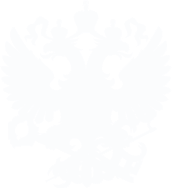 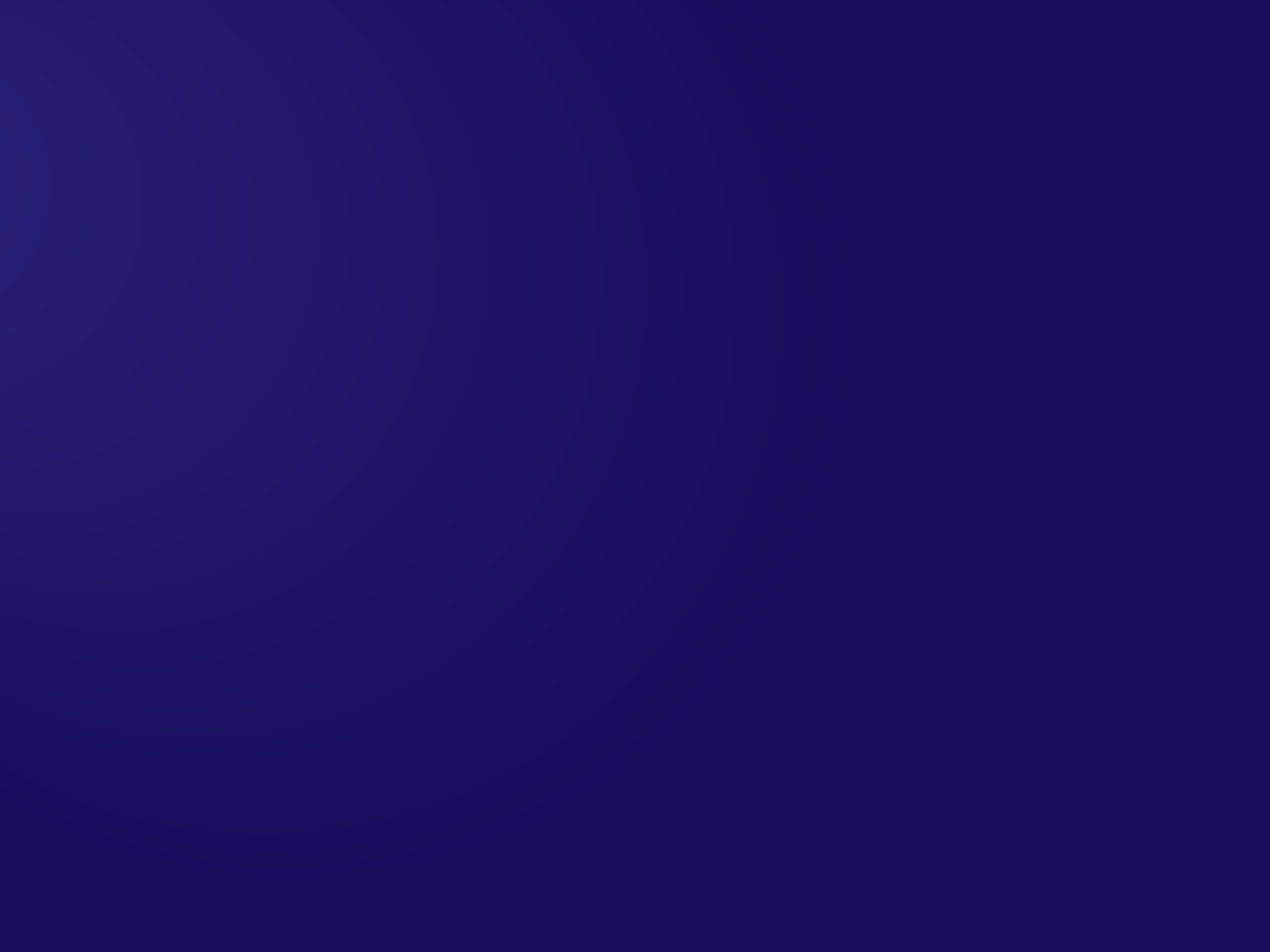 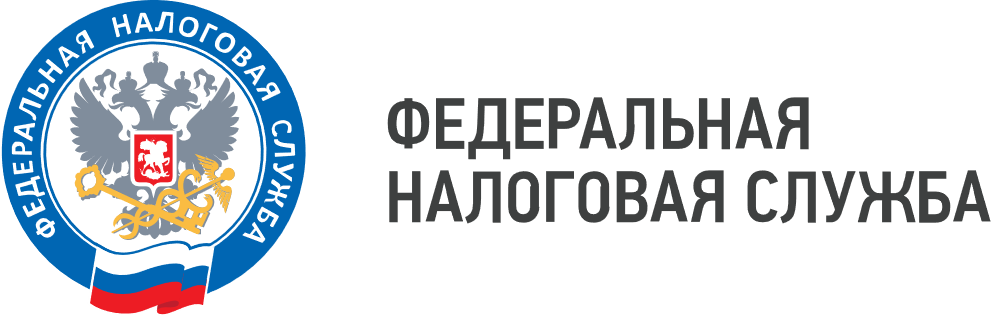 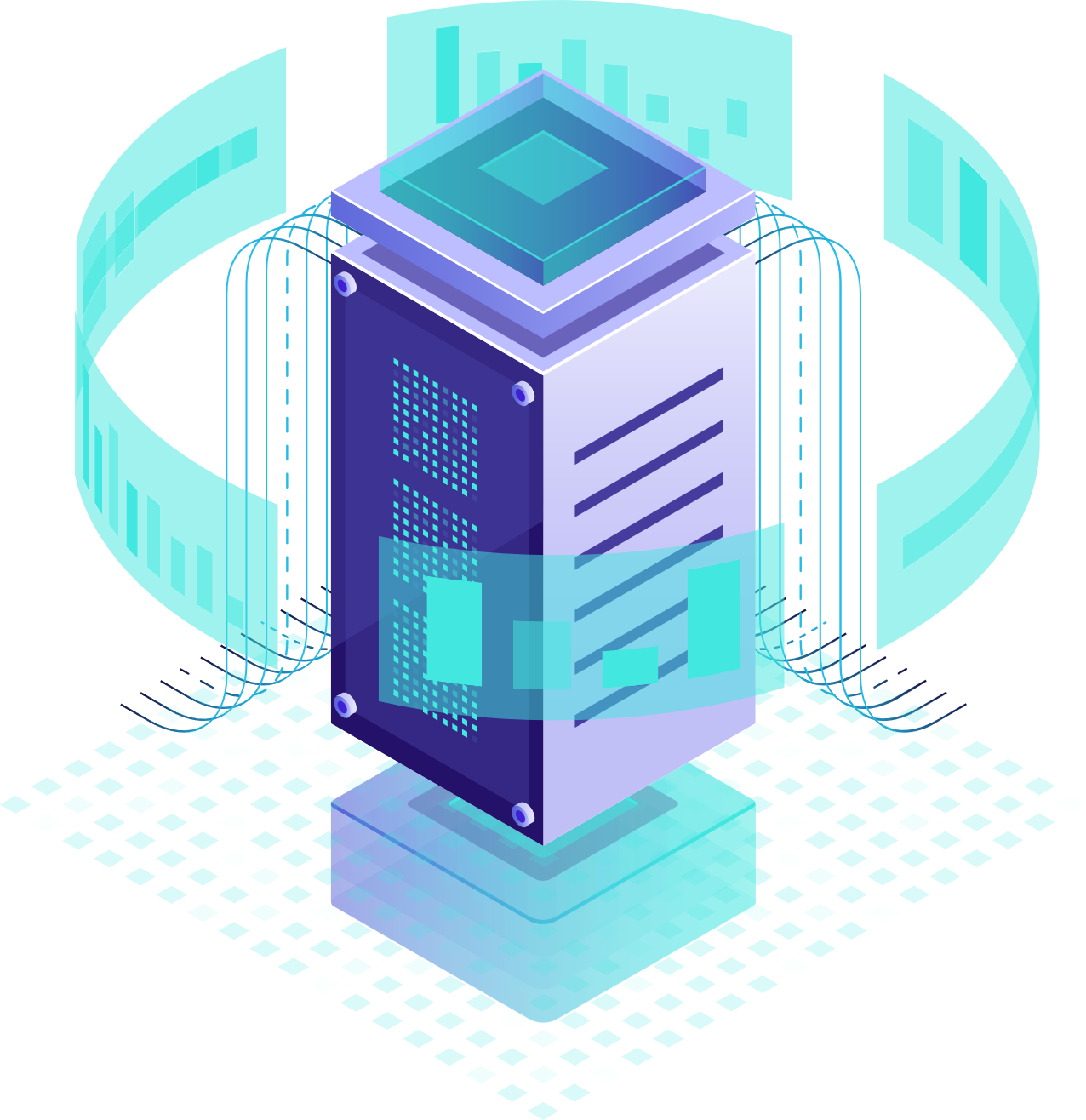 ИТОГИ ДЕЯТЕЛЬНОСТИ ФНС РОССИИ
I КВАРТАЛ 2020 ГОДА
МОСКВА 2020
СОДЕРЖАНИЕ
ДИНАМИКА КЛЮЧЕВЫХ СОЦИАЛЬНО-ЭКОНОМИЧЕСКИХ ПОКАЗАТЕЛЕЙ
+1,6%
+2,4%
+1,5%
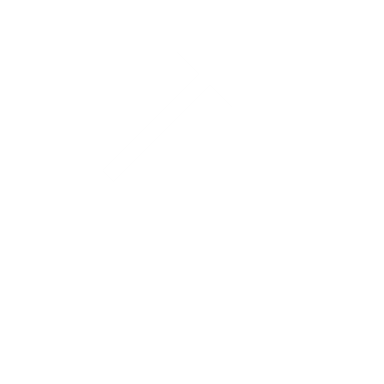 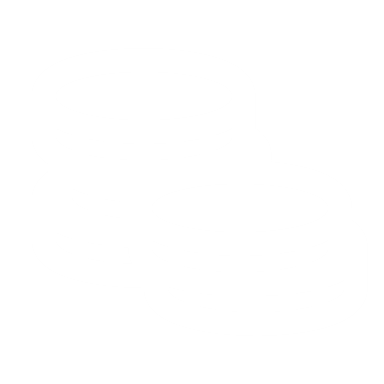 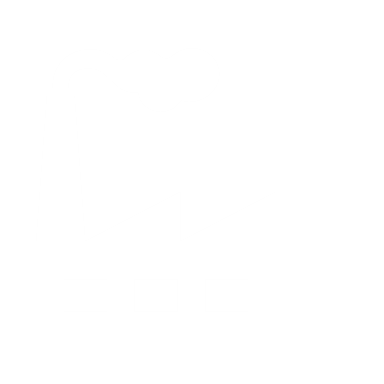 ВВП
Инфляция
Индекс промышленного производства
+8,8%
+6,3%
-2,6%
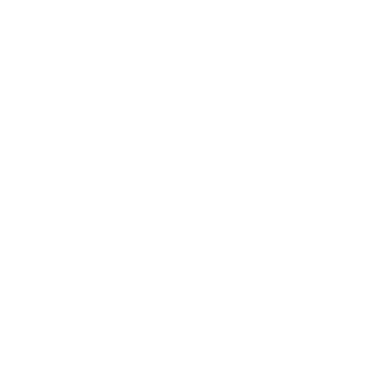 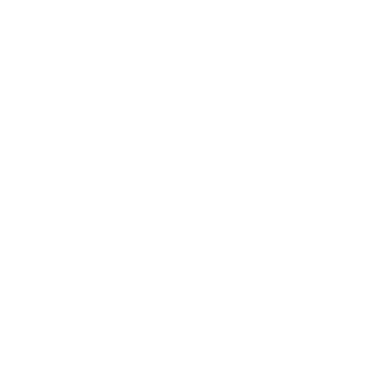 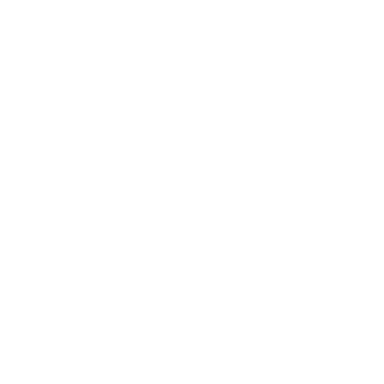 Заработная плата:
номинальная
Заработная плата:
реальная
Прибыль прибыльных 
организаций
+0,3%
-23,3%
+4,3%
66,3
48,5
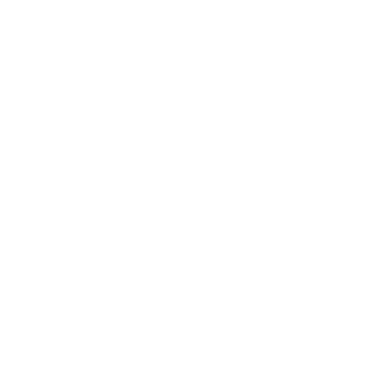 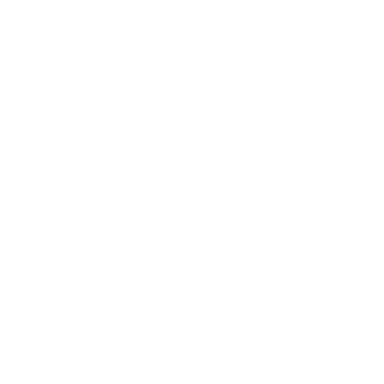 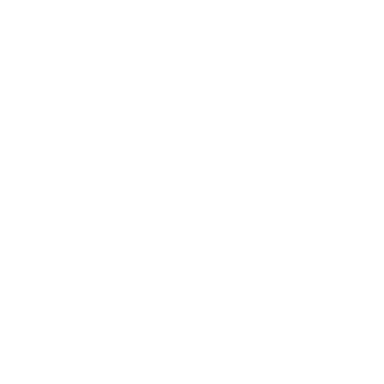 Средний курс доллара
(рублей за доллар)
Оборот розничной 
торговли
Средняя цена на нефть марки “URALS” (долларов/баррель)
[Speaker Notes: В I квартале 2020 года отмечается некоторое ускорение темпов роста экономики относительно соответствующего периода прошлого года. По предварительной оценке Росстата, ВВП вырос на 1,6% (в I квартале 2019 года – на 0,4%).

Промышленность показала умеренный рост (+1,5%, или -0,9 п.п. относительно I квартале 2019 года). В разрезе секторов экономики наибольший рост показывают обрабатывающие производства (+3,8%, или +3,0 п.п.). Темп роста добывающих отраслей замедлился до 100,0% против 105,2% в I квартале 2019 года.

Оборот розничной торговли продолжает демонстрировать положительный темп роста (+4,3%, или +2,0 п.п.) относительно I квартала 2019 года. Дополнительным сигналом восстановления уровня потребления в I квартале 2020 года служит динамика оптовой торговли (+9,9% за I квартал 2020 года к соответствующему периоду 2019 года, что составляет +16,3 п.п.).

При этом динамика прибыли прибыльных организаций демонстрирует снижение (-2,6%, или «минус» 42,8 п.п.)

Между тем, положительная тенденция уровня потребления подкрепляется более высокими темпами роста заработной платы относительно соответствующего периода 2019 года (номинальный +8,8% (или +3,0 п.п.), реальный +6,3% (или +5,6 п.п.).]
ГОСУДАРСТВЕННЫЕ ФИНАНСЫ
ФОРМИРОВАНИЕ КОНСОЛИДИРОВАННОГО БЮДЖЕТА РФ И БЮДЖЕТОВ ГОСУДАРСТВЕННЫХ ВНЕБЮДЖЕТНЫХ ФОНДОВ ПО ОСНОВНЫМ АДМИНИСТРАТОРАМ ДОХОДОВ
ФОРМИРОВАНИЕ КОНСОЛИДИРОВАННОГО 
БЮДЖЕТА РФ 
ПО ОСНОВНЫМ АДМИНИСТРАТОРАМ ДОХОДОВ
ФОРМИРОВАНИЕ ФЕДЕРАЛЬНОГО БЮДЖЕТА ПО ОСНОВНЫМ АДМИНИСТРАТОРАМ ДОХОДОВ
10 860
млрд руб.
7 796
млрд руб.
4 730
млрд руб.
ФНС России - 7 214,7 млрд. рублей
ФНС России - 5 532,3 млрд. рублей
ФНС России - 3 153,2 млрд. рублей
ФТС России - 1 236,1 млрд. рублей
ФТС России - 1 236,1 млрд. рублей
ФТС России - 1 188,1 млрд. рублей
Росимущество -  10,8 млрд. рублей
ГВБФ - 381,6  млрд. рублей
(без СВ, администрируемых ФНС России)
Минфин России - 4,9 млрд. рублей
Другие администраторы доходов -  
2 027,8 млрд. рублей
Другие администраторы доходов -  
1 011,6 млрд. рублей
Другие администраторы доходов -  
389,0 млрд. рублей
ПОСТУПЛЕНИЕ АДМИНИСТРИРУЕМЫХ ФНС РОССИИ ДОХОДОВ  В КОНСОЛИДИРОВАННЫЙ БЮДЖЕТ РОССИЙСКОЙ ФЕДЕРАЦИИ В I КВАРТАЛЕ 2020 ГОДА (НАРАСТАЮЩИМ  ИТОГОМ), МЛРД РУБ.
+5,9%
-1,5%
1 456
+5,9%
+5,1%
1 204
+12,0%
1 116
905
+33,8%
259
НДПИ
НАЛОГ НА ПРИБЫЛЬ
НДС
НДФЛ
ИМУЩЕСТВЕННЫЕ
 НАЛОГИ
ПОСТУПЛЕНИЕ АДМИНИСТРИРУЕМЫХ ФНС РОССИИ ДОХОДОВ В ФЕДЕРАЛЬНЫЙ БЮДЖЕТИ КОНСОЛИДИРОВАННЫЕ БЮДЖЕТЫ СУБЪЕКТОВ РОССИЙСКОЙ ФЕДЕРАЦИИВ I КВАРТАЛЕ 2020 ГОДА (НАРАСТАЮЩИМ  ИТОГОМ), МЛРД РУБ.
+4,2%
+8,3%
ФЕДЕРАЛЬНЫЙ БЮДЖЕТ
КОНСОЛИДИРОВАННЫЕ БЮДЖЕТЫ СУБЪЕКТОВ РФ
НАЛОГ НА ПРИБЫЛЬ ОРГАНИЗАЦИЙ, МЛРД РУБ.
Исполнение параметров федерального бюджета на 2020 год по налогу на прибыль организаций
КБ РФ
+5,9%
ФБ
+28,6%
КБС РФ
-0,7%
[Speaker Notes: Поступления по налогу на прибыль организаций в январе-марте 2020 года составили 1 203,9 млрд. рублей, что на 67,1 млрд рублей или на 5,9% больше аналогичного периода 2019 года.

По налогу на прибыль организаций, зачисляемого по соответствующим ставкам поступления составили 975,1 млрд рублей, что на 54,7 млрд рублей или на 5,3% меньше аналогичного периода 2019 года, что обусловлено снижением поступлений от организаций нефтегазового и химического секторов экономики.

По налогу на прибыль организаций при выполнении соглашений о разделе продукции нефти и газа поступления составили 139,5 млрд рублей, что на 107,1 млрд рублей, или в 4,3 раза больше аналогичного периода 2019 года, что обусловлено досрочной уплатой налога налогоплательщиком в марте 2020 года.

По налогу на прибыль организаций с доходов, полученных в виде дивидендов поступления составили 67,5 млрд рублей, что на 19,0 млрд рублей, или на 39,3% больше аналогичного периода 2019 года за счет роста доходности акций по эмитентам нефтегазового и металлургического секторов экономики.]
НАЛОГ НА ДОБАВЛЕННУЮ СТОИМОСТЬ, МЛРД РУБ.
Исполнение параметров федерального бюджета на 2020 год по налогу на добавленную стоимость  на товары (работы, услуги), реализуемые на территории Российской Федерации
ПОСТУПЛЕНИЕ НДС
+5,1%
ВОЗМЕЩЕНИЕ НДС
+33,1%
[Speaker Notes: Рост поступлений на 54,1 млрд рублей обеспечен за счет:
- законодательного фактора +106,0 млрд рублей (повышение основной ставки НДС до 20%);
-  экономических факторов + 39,3 млрд рублей (за счет роста инфляции и ВВП);
- структурных и временных факторов – «минус» 100,0 млрд рублей.]
НАЛОГ НА ДОХОДЫ ФИЗИЧЕСКИХ ЛИЦ, МЛРД РУБ.
НДФЛ
+12%
НДФЛ С ДОХОДОВ, ИСТОЧНИКОМ КОТОРЫХ ЯВЛЯЕТСЯ НАЛОГОВЫЙ АГЕНТ
+12%
[Speaker Notes: Поступления налога на доходы физических лиц в консолидированный бюджет Российской Федерации в январе-марте 2020 года составили 905,5 млрд рублей, что на 96,9 млрд рублей, или на 12% больше, чем  в  январе-марте 2019 года.

Темп роста поступлений НДФЛ за I квартал 2020 года превышает на 3,2 п.п. темп роста среднемесячной начисленной заработной платы работников за январь-март 2020 года, который в номинальном выражении составил 108,8%.]
АКЦИЗЫ, МЛРД РУБ.
Исполнение параметров бюджета на 2020 год по акцизам по подакцизным товарам (продукции), производимым на территории Российской Федерации
КБ РФ
-1,2%
ФБ
-9,2%
КБС РФ
+4,7%
[Speaker Notes: Акцизов поступило 296,0 млрд рублей – снижение на 1,2%, или на 3,5 млрд рублей. На динамику поступлений акцизов оказал влияние ряд факторов:
- изменение законодательства: поступления снизились на 7 млрд рублей:
- изменение перечня подакцизных товаров: возмещение акциза на нефтяное сырье, направленное на переработку, осуществлялось с февраля 2019 года (рост возмещения на 49 млрд рублей); 
- увеличение ставок: поступления увеличились на 42 млрд рублей: по акцизам на нефтепродукты – 24,4 млрд рублей, по акцизам на табачную продукцию – 16,9 млрд рублей, по акцизам на автомобили – 0,7 млрд рублей;
- изменение объемов реализации: поступления снизились на 10 млрд рублей за счет акцизов на нефтепродукты на 10,1 млрд рублей, на авиационный керосин – 1,1 млрд рублей, на средние дистилляты – 1,4 млрд рублей; на легковые автомобили – на 0,2 млрд рублей. В то же время выросли поступления акцизов на табачную продукцию на 2,8 млрд рублей; 
- изменение макроэкономических показателей: поступления акцизов на природный газ снизились на 2,9 млрд рублей (изменение цены);
- за счет администрирования дополнительно поступило 16,6 млрд рублей.]
НАЛОГ НА ДОБЫЧУ ПОЛЕЗНЫХ ИСКОПАЕМЫХ, МЛРД РУБ.
Исполнение параметров федерального бюджета на 2020 год по налогу на добычу полезных ископаемых
КБ РФ
-1,5%
НЕФТЬ В ФБ
+2,4%
ГАЗ ГОРЮЧИЙ ПРИРОДНЫЙ В ФБ
-24,6%
ГАЗОВЫЙ КОНДЕНСАТ В ФБ
-4,1%
[Speaker Notes: НДПИ поступило 1 456 млрд рублей, что на 22,3 млрд рублей, или на 1,5% меньше аналогичного периода 2019 года.

Снижение поступлений по НДПИ обусловлено влиянием следующих факторов.

По НДПИ на добычу нефти установлен рост поступлений на 28,9 млрд рублей, что связано с:
- изменениями законодательства и введением в соответствии с Федеральным законом от 03 августа 2018 года № 301-ФЗ «О внесении изменений в отдельные законодательные акты Российской Федерации» коэффициентов Кман, и Кабдт, увеличивающих ставку НДПИ в виде нефти в среднем на 1 540 рублей за 1 тыс. тонн [дополнительно поступило – 113,8 млрд рублей];
- снижения курса доллара США на 5,9% (с 66,84 в декабре 2019 года до 62,87 рублей за долл. США в феврале 2020 года)  при одновременном незначительном росте цены на нефть марки «Urals» на 0,5% (с 60,37 в декабре 2019 года до 60,69 долл./за барр. в феврале 2020 года) [недопоступление составило – 56,3 млрд рублей];
- перераспределением объемов добычи в результате увеличения роста на участках недр, облагаемых налогом на дополнительный доход от добычи углеводородного сырья [недопоступление составило – 18,0 млрд рублей].

По НДПИ на добычу газа горючего природного установлено снижение поступлений на 47,2 млрд рублей, что определено:
- снижением коэффициента (Кгп), характеризующего экспортную доходность единицы условного топлива Кгп на 30% с 2,055 в январе 2019 до 1,444 в январе 2020 [недопоступление составило – 22,1 млрд рублей];
- снижением цены реализации газа за пределы СНГ на 14% (с 17 146 до 14 739 рублей/тыс. куб. м.) [недопоступление составило – 14,4 млрд рублей];
- снижением объемов добычи газа горючего природного на 4,5 млрд. куб.м [недопоступление составило – 4,8 млрд рублей]]
ИМУЩЕСТВЕННЫЕ НАЛОГИ, МЛРД РУБ.
+33,8%
ИМУЩЕСТВЕННЫЕ НАЛОГИ
-2,3%
НАЛОГ НА ИМУЩЕСТВО ФЛ
+51,2%
НАЛОГ НА ИМУЩЕСТВО ОРГАНИЗАЦИЙ
+12,9%
ТРАНСПОРТНЫЙ НАЛОГ
+18,4%
С ОРГАНИЗАЦИЙ
+7,4%
С ФИЗИЧЕСКИХ ЛИЦ
+1%
ЗЕМЕЛЬНЫЙ НАЛОГ
[Speaker Notes: Поступления имущественных налогов в консолидированный бюджет Российской Федерации в  январе-марте 2020 года составили 259,3 млрд рублей, что на 65,5 млрд рублей, или на 33,8% больше, чем в январе-марте 2019 года.

Увеличение поступлений в январе-марте 2020 года по налогу на имущество организаций на 51,2%, или на 61,8 млрд рублей связано с поступлением налоговых платежей по имуществу, входящему в Единую систему газоснабжения, за IV кв. 2019 года в I квартале 2020 года (в 2019 году указанные налоговые платежи были учтены во II квартале 2019 года, в связи с тем, что 30.03.2019 был выходным днем и срок их уплаты считался первый рабочий день - 01.04.2019).]
УТИЛИЗАЦИОННЫЙ СБОР, МЛРД РУБ.
УТИЛИЗАЦИОННЫЙ СБОР, ВСЕГО
Исполнение параметров федерального бюджета 
на 2020 год по утилизационному сбору
-24,2%
УТИЛИЗАЦИОННЫЙ СБОР ЗА КОЛЕСНЫЕ ТРАНСПОРТНЫЕ СРЕДСТВА И ПРИЦЕПЫ К НИМ
-23,2%
УТИЛИЗАЦИОННЫЙ СБОР ЗА САМОХОДНЫЕ МАШИНЫ И ПРИЦЕПЫ К НИМ
-37,3%
[Speaker Notes: Снижение поступлений утилизационного сбора в январе-марте 2020 года на 13,5 млрд рублей обусловлено  снижением объема производства колесных транспортных средств на 3% относительно аналогичного периода прошлого года.

Одновременно с этим, на снижение поступлений повлияла досрочная уплата сбора крупнейшими производителями колесных транспортных средств и самоходных машин в декабре 2019 года на общую сумму 6,7 млрд рублей, срок уплаты которых приходился на I квартал 2020 года.]
НАЛОГИ, УПЛАЧИВАЕМЫЕ В СВЯЗИ С ПРИМЕНЕНИЕМ СПЕЦИАЛЬНЫХ НАЛОГОВЫХ РЕЖИМОВ*, МЛРД РУБ.
Численность плательщиков налогов, уплачиваемых в связи с применением спецрежимов, по видам налогов в 2018 году, тыс. плательщиков
Динамика поступления налогов, уплачиваемых в связи с применением специальных налоговых режимов 
в I квартале 2020 году
+6,1%
+16,6%
ВСЕГО
+1,4%
УСН
+17,3%
ЕНВД
+3,6%
ЕСХН
+24,1%
+13,2%
-3,6%
ПАТЕНТ
+16,6%
* — за исключением СРП и налога на профессиональный доход
[Speaker Notes: Поступления налогов, уплачиваемых в связи с применением специальных налоговых режимов, в консолидированные бюджеты субъектов Российской Федерации за I квартал 2020 года составили 131,5 млрд рублей, что на 16,6%, или на 18,7 млрд рублей больше, чем в I квартале 2019 года. При этом в местные бюджеты поступило 47,9 млрд рублей, что на 6,7 млрд рублей, или на 16,3% больше чем в I квартале 2019 года.]
НАЛОГ НА ПРОФЕССИОНАЛЬНЫЙ ДОХОД
Сумма уплаченного налога 811 млн рублей
Численность зарегистрированных плательщиков налога на профессиональный доход по состоянию на 01.04.2020, тыс. плательщиков
[Speaker Notes: С 1 января 2019 года в соответствии с Федеральным законом от 27.11.2018 № 422-ФЗ начался эксперимент по введению специального налогового режима «Налог на профессиональный доход», который стартовал в 4 регионах: в Москве, в Московской и Калужской областях, а также в Республике Татарстан.

С 1 января 2020 года к эксперименту по установлению специального налогового режима НПД присоединились еще 19 субъектов Российской Федерации.

На 1 апреля 2020 года в качестве налогоплательщиков налога на профессиональный доход зарегистрировалось всего более 563,8 тыс. человек, суммарный оборот по которым за I квартал 2020 года составил 25,4 млрд рублей.

Сумма уплаченного налога этой категорией налогоплательщиков за I квартал 2020 года составила 811,3 млн рублей. При этом поступления налога за весь 2019 год составили 1 137,7 млн рублей.]
СТРАХОВЫЕ ВЗНОСЫ НА ОБЯЗАТЕЛЬНОЕ СОЦИАЛЬНОЕ СТРАХОВАНИЕ, МЛРД РУБ.
Страховые взносы на ОСС
+13,1%
ПФР
+11,8%
ФОМС
+13,3%
ФСС
+33,4%
[Speaker Notes: Поступления страховых взносов на обязательное социальное страхование (ОСС), администрируемых ФНС России, в январе-марте 2020 года составили 1 682,3 млрд рублей, что на 13,1%, или на 194,4 млрд рублей больше аналогичного периода 2019 года.

Темпы роста поступлений страховых взносов, администрируемых ФНС России, в государственные внебюджетные фонды Российской Федерации в январе-марте 2020 года превышают темпы роста заработной платы (108,8% в январе-марте 2020 года) на 4,3 п.п., в том числе темпы роста поступлений в ПФР – на 3,0 п.п.

Таким образом, за счет превышения динамики поступлений над заработной платой дополнительно поступило по всем фондам порядка 63,5 млрд рублей.]
КОНТРОЛЬНАЯ РАБОТА
+17%
+35%
-14%
95
38
98
25%
МЛРД РУБ.
МЛРД РУБ.
МЛРД РУБ.
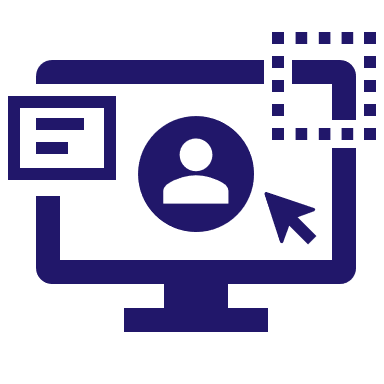 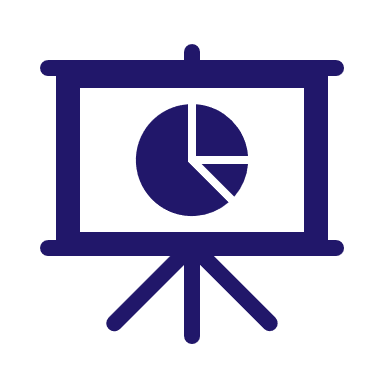 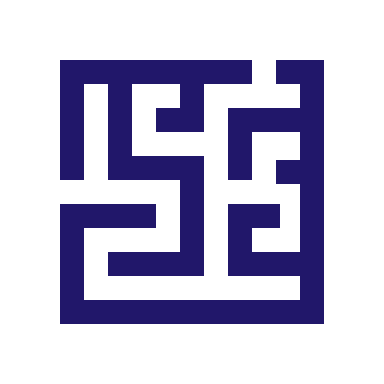 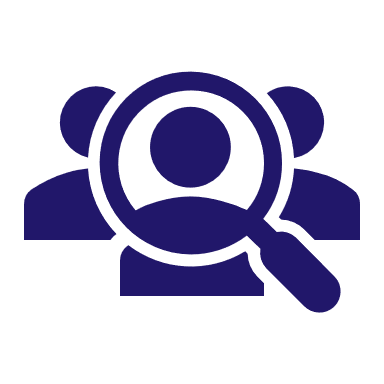 ПОСТУПИЛО ПО РЕЗУЛЬТАТАМ КОНТРОЛЬНОЙ И АНАЛИТИЧЕСКОЙ РАБОТЫ
В Т.Ч. ПО РЕЗУЛЬТАТАМ 
АНАЛИТИЧЕСКОЙ РАБОТЫ
СФОРМИРОВАНО СХЕМНЫХ 
РАСХОЖДЕНИЙ ПО НДС
УСТАНОВЛЕНО
ВЫГОДОПРИОБРЕТАТЕЛЕЙ
[Speaker Notes: Развитие и совершенствование механизмов налогового контроля направлено на повышение качества и эффективности выявления сокрытой налоговой базы и недостоверной информации при расчете налогов, сборов и страховых взносов при неукоснительном соблюдении законных прав и интересов налогоплательщиков и плательщиков страховых взносов.

Последовательная реализация стратегии приоритетного применения аналитической составляющей контрольной работы, посредством использования современных автоматизированных аналитических инструментов, приносит ощутимые результаты, в том числе в стабильном росте поступлений по контрольно-аналитической работе, величина которых за I квартал 2020 года составила 95 млрд рублей, что на 13,5 млрд рублей больше, чем в аналогичном периоде 2019 года.

В частности, по результатам проведенных выездных налоговых проверок в бюджет дополнительно поступило 53 млрд рублей. 

По результатам аналитической работы посредством добровольной уплаты дополнительно поступило 38 млрд рублей, что составляет 40% в общем объеме поступлений в бюджет по результатам контрольно-аналитической работы.

Имеющиеся информационные ресурсы позволяют Службе в online-режиме выявлять максимальные риски и оперативно на них реагировать. Так, в  I квартале 2020 года сумма схемных расхождений, сформированных по результатам анализа деклараций по НДС, сократилась на 14% и составила 98 млрд рублей по сравнению с аналогичным периодом прошлого года. Налоговыми органами идентифицирован каждый четвертый выгодоприобретатель, использующий схему.]
КАМЕРАЛЬНЫЙ КОНТРОЛЬ
+4,2%
-0,29 п.п.
-24,1%
+5,1%
10,3
3,8
0,45%
1 116,2
МЛРД РУБ.
МЛРД РУБ.
МЛРД РУБ.
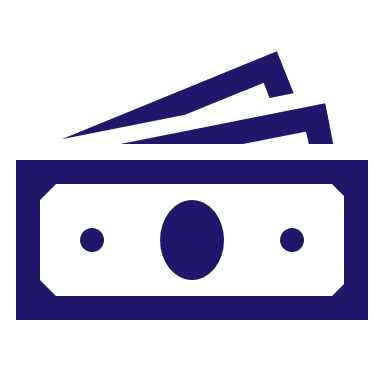 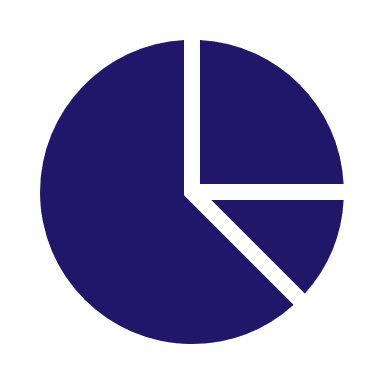 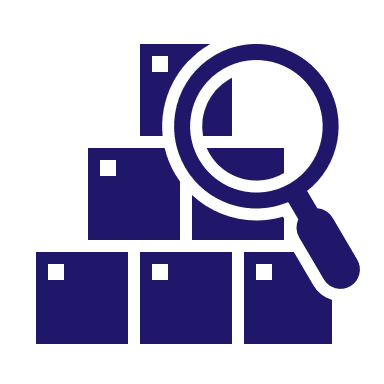 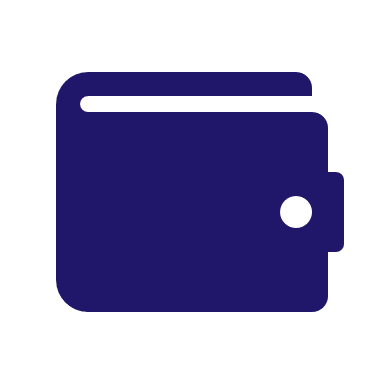 ДОНАЧИСЛЕНО ПО РЕЗУЛЬТАТАМ
КАМЕРАЛЬНЫХ  ПРОВЕРОК
УДЕЛЬНЫЙ ВЕС СУММЫ 
РАСХОЖДЕНИЙ ПО ДЕКЛАРАЦИЯМ 
ПО НДС В ОБЩЕЙ СУММЕ 
НАЛОГОВЫХ ВЫЧЕТОВ ПО НДС
ПОСТУПИЛО ПО РЕЗУЛЬТАТАМ 
КАМЕРАЛЬНЫХ ПРОВЕРОК
ПОСТУПЛЕНИЕ НДС В БЮДЖЕТ
(ВСЕГО)
[Speaker Notes: С 2015 года ФНС России внедрена в эксплуатацию новая система (АСК НДС-2), позволившая изменить саму архитектуру налогового контроля, заменить ручную работу на автоматизированные бизнес-процессы и свести к минимуму влияние субъективного человеческого фактора при проведении проверок.

Контроль формирования добавленной стоимости от производителя до конечного потребителя позволяет исключить незаконную налоговую оптимизацию и выстраивать прозрачную экономику. При этом в условиях непростой экономической ситуации глобальная модернизация налоговой системы позволила обеспечить рост налоговых поступлений по НДС. В I квартале 2020 года поступило НДС на 5,1%, или на 54,1 млрд рублей больше по сравнению с аналогичным периодом прошлого года. 

Сейчас ФНС России имеет возможность с использованием результатов обработки больших данных АСК НДС-2 определить размер не исчисленной суммы НДС.

Если в первом квартале 2016 года среднероссийский показатель расчета налогового разрыва по НДС составлял 8% от всего НДС-оборота, то к настоящему времени на фоне роста НДС-оборота удалось добиться его снижения до 0,45% (в аналогичном периоде прошлого года – 0,74%).

Конечной целью стратегии Службы является неотвратимость наказания для тех, кто не соблюдает налоговое законодательство, и создание стабильной налоговой среды для добросовестных, «прозрачных» налогоплательщиков, с предоставлением им комфортных условий налогового администрирования и исполнения налоговых обязательств. 

Таким образом, ФНС России создает условия, когда налогоплательщику выгоднее платить, быть добросовестным, выстраивая деятельность для приобретения репутации, позволяющей иметь связи с такими же добросовестными контрагентами, взаимодействовать с государством.]
НАЛОГОВЫЙ КОНТРОЛЬ ЦЕН
40
31
4,6
517
848,3
226,7
ЕД.
ЕД.
МЛРД РУБ.
ЕД.
ТЫС. ЕД,
МЛРД РУБ.
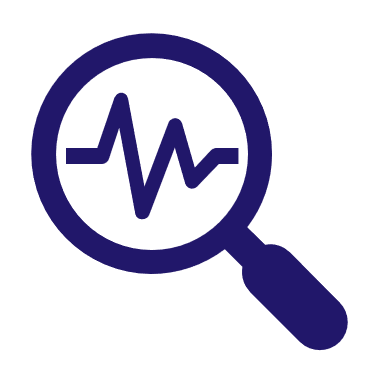 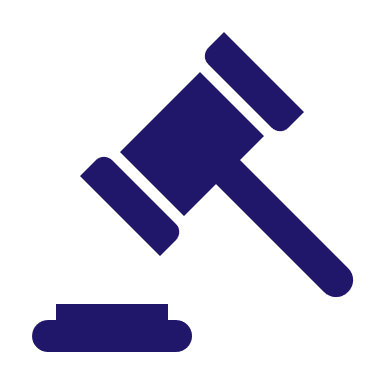 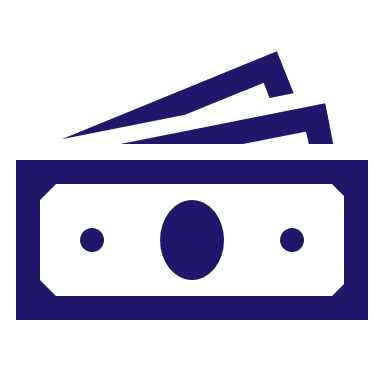 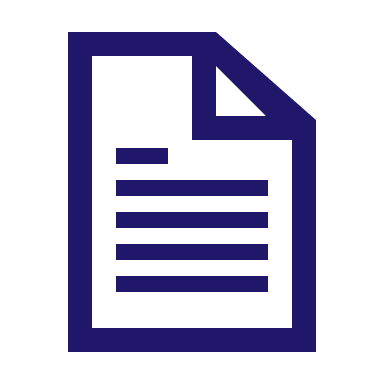 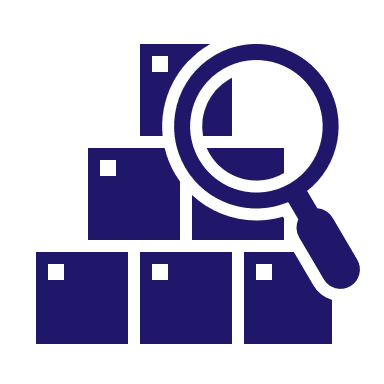 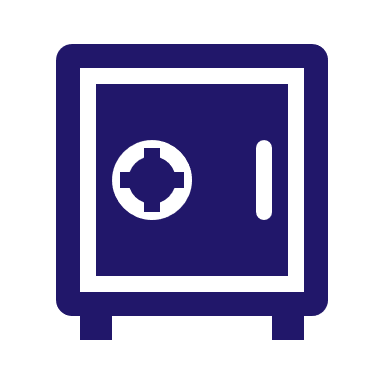 КОЛИЧЕСТВО ПРОВЕРОК ПОЛНОТЫ ИСЧИСЛЕНИЯ И УПЛАТЫ НАЛОГОВ 
В СВЯЗИ С СОВЕРШЕНИЕМ СДЕЛОК МЕЖДУ ВЗАИМОЗАВИСИМЫМИ ЛИЦАМИ
ВЫНЕСЕНО РЕШЕНИЙ
СУММЫ  ДОНАЧИСЛЕНИЙ НАЛОГА НА ПРИБЫЛЬ ОРГАНИЗАЦИЙ
КОЛИЧЕСТВО УВЕДОМЛЕНИЙ 
О КОНТРОЛИРУЕМЫХ СДЕЛКАХ
КОЛИЧЕСТВО 
КОНТРОЛИРУЕМЫХ СДЕЛОК
СУММА 
КОНТРОЛИРУЕМЫХ СДЕЛОК
[Speaker Notes: По состоянию на 01.04.2020:
- уменьшены убытки на сумму 2,8 млрд рублей, что привело к увеличению суммы налога на прибыль к уплате в бюджет на 0,56 млрд рублей в налоговых периодах использования убытков в уменьшение налоговой базы;

В стадии проведения и оформления результатов находится 9 проверок.

В рамках реализации полномочий, предусмотренных главой 14.6 НК РФ, по состоянию на 01.04.2020: 

По состоянию на 01.04.2020 ФНС России рассматриваются 23 заявления о заключении соглашений о ценообразовании для целей налогообложения, 11 из которых в отношении внешнеторговых сделок с участием уполномоченного органа исполнительной власти иностранного государства. 

В стадии рассмотрения и анализа находится 2 отчета по исполнению условий ранее заключенных соглашений о ценообразовании.]
ВАЛЮТНЫЙ КОНТРОЛЬ
в 3,7 раза
-14%
-6%
x2.5
184,1
МЛРД РУБ.
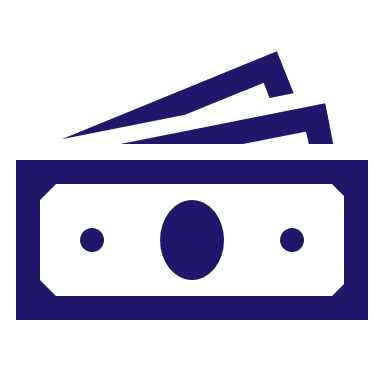 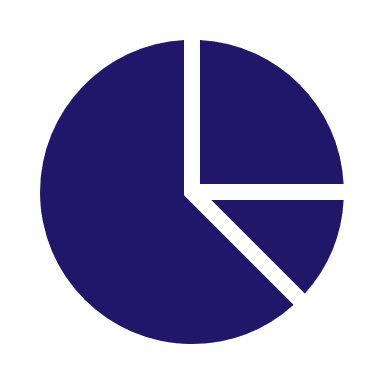 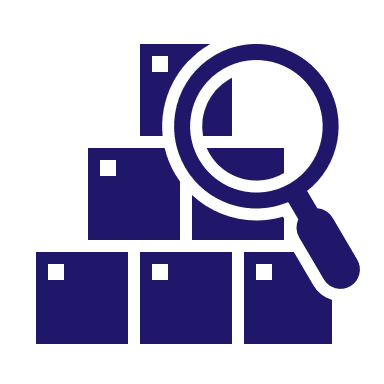 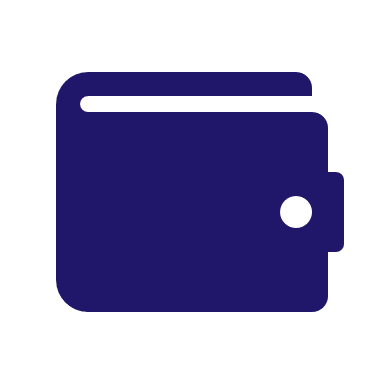 КОЛИЧЕСТВО ПРОВЕРОК СОБЛЮДЕНИЯ ВАЛЮТНОГО ЗАКОНОДАТЕЛЬСТВА
КОЛИЧЕСТВО ДЕЛ, ВОЗБУЖДЕННЫХ ЗА НАРУШЕНИЕ ВАЛЮТНОГО ЗАКОНОДАТЕЛЬСТВА
КОЛИЧЕСТВО ДЕЛ, ВОЗБУЖДЕННЫХ ЗА ОСУЩЕСТВЛЕНИЕ НЕЗАКОННЫХ ВАЛЮТНЫХ ОПЕРАЦИЙ
СУММА ВЗЫСКАННЫХ ШТРАФОВ ЗА ОСУЩЕСТВЛЕНИЕ НЕЗАКОННЫХ ВАЛЮТНЫХ ОПЕРАЦИЙ
[Speaker Notes: Снижение числа проведённых проверок и общего количества выявленных нарушений обусловлено работой налоговых органов, направленной в первую очередь на выявление существенных (имеющих большую общественную опасность) нарушений, связанных с осуществлением незаконных валютных операций и нерепатриацией денежных средств.

Кроме того, доля дел, возбуждённых за осуществление незаконных валютных операций и нерепатриацию денежных средств (ч. 1, 4, и 5 ст. 15.25. КоАП РФ), составила 41% от общего количества возбуждённых дел за нарушения валютного законодательства, в то время как в I квартале 2019 года данный показатель составлял 14%. Доля взысканных штрафов за такие нарушения в I квартале 2020 года составила 76% в общей сумме взысканных штрафов за нарушения валютного законодательства, в то время как в I квартале 2019 года она составляла лишь 39%.

В целом по результатам рассмотрения административных дел за нарушения валютного законодательства в I квартале 2020 года предъявлено штрафных санкций по вступившим в законную силу постановлений о назначении административного наказания на сумму 143,65 млн. рублей, из которых взыскано 258,89 млн. рублей (на 52,66 млн. рублей или на 26% больше, чем за I квартал 2019 года). 

Также в I квартале 2020 года налоговыми органами вынесено 2 487 представлений об устранении причин и условий, способствовавших совершению административного правонарушения, а также 809 предписаний об устранении нарушений валютного законодательства.]
НАЛОГОВЫЙ МОНИТОРИНГ
95
57
30%
ЕД.
ЕД.
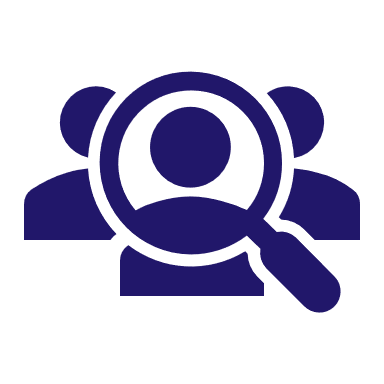 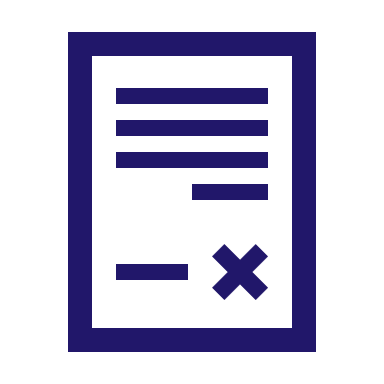 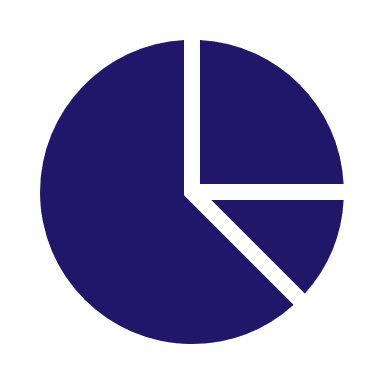 КОЛИЧЕСТВО УЧАСТНИКОВ 
НАЛОГОВОГО МОНИТОРИНГА
МОТИВИРОВАННЫЕ МНЕНИЯ 
ЗА ПЕРИОД 2016-2019 ГГ.
ДОЛЯ НАЛОГОВЫХ ПОСТУПЛЕНИЙ 
УЧАСТНИКОВ НАЛОГОВОГО МОНИТОРИНГА
[Speaker Notes: С 1 января 2016 года Служба реализует новую форму налогового контроля – налоговый мониторинг, который введен в действие Федеральным законом от 04.11.2014 № 348-ФЗ «О внесении изменений в часть первую Налогового кодекса Российской Федерации».

В 2020 году налоговый мониторинг проводится в отношении 95 организаций, в том числе 48 компаний с государственным участием, которые обеспечивают 30% поступлений федерального бюджета. 

За четыре года в рамках налогового мониторинга налоговые органы выпустили 57 мотивированных мнений. Совокупная сумма налогов по урегулированным позициям составила 39 млрд рублей.

Правительством Российской Федерации утверждена  «Концепция развития и функционирования в Российской Федерации системы налогового мониторинга» от 21.02.2020 № 381-р.

Подготовлен законопроект по снижению суммовых критериев для перехода на налоговый мониторинг до 2 млрд рублей стоимости активов, 2 млрд рублей доходов и 200 млн рублей налогов, что будет способствовать расширению применения такой практики.

В начале 2020 года введена в промышленную  эксплуатацию прикладная подсистема «Налоговый мониторинг» АИС «Налог-3». 

В настоящее время ведется работа в направлении интеграции с информационными системами налогоплательщиков.]
1 935
-6,0%
ЗАДОЛЖЕННОСТЬ
СОВОКУПНАЯ ЗАДОЛЖЕННОСТЬ
МЛРД. РУБ.
Показатель (Debt-to-income) – отношение долга к поступлениям, %
[Speaker Notes: Совокупная задолженность по налогам, сборам и страховым взносам по состоянию на 01.04.2020 составила 1 935,0 млрд рублей и снизилась по сравнению с 01.04.2019 на 124,7 млрд рублей, или на 6,0%.

Показатель DTI - международный показатель, который отражает зрелость и эффективность системы по управлению долгом (debt-to-income ratio – отношение долга к поступлениям). По состоянию на 01.04.2020 составил 6,4%.]
ОБЕСПЕЧЕНИЕ ПРОЦЕДУР БАНКРОТСТВА
+14,6%
+22,9%
+32,2%
+7%
30,7
17,9
2,8
6,8
МЛРД РУБ.
МЛРД РУБ.
МЛРД РУБ.
МЛРД РУБ.
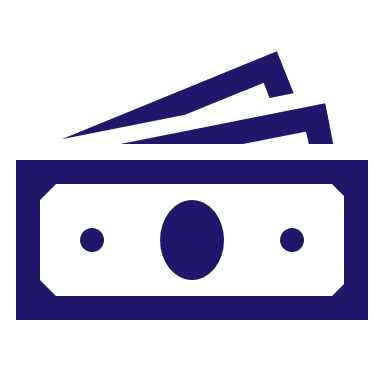 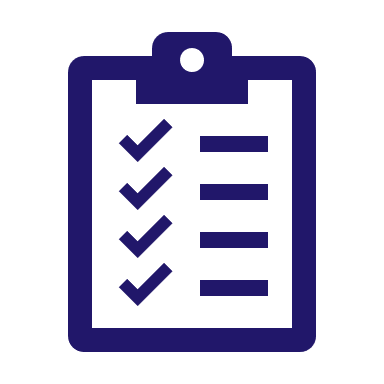 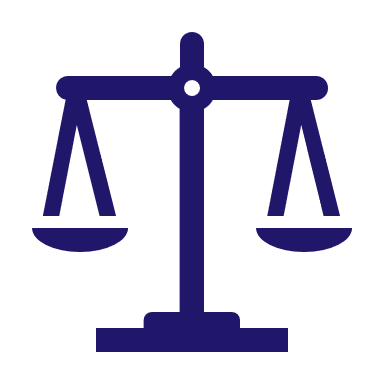 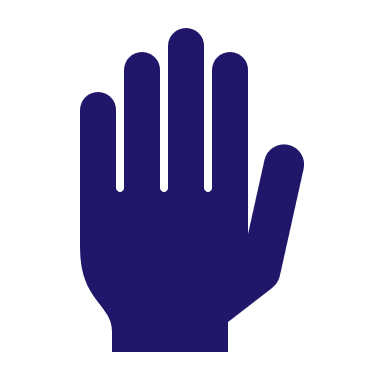 ПОСТУПИЛО В БЮДЖЕТ В ХОДЕ 
СОПРОВОЖДЕНИЯ ДЕЛ О БАНКРОТСТВЕ
ПОГАШЕНО ТЕКУЩИХ ПЛАТЕЖЕЙ ДОЛЖНИКАМИ - БАНКРОТАМИ
ПОСТУПЛЕНИЯ В РАМКАХ ЗАКЛЮЧЕННЫХ МИРОВЫХ СОГЛАШЕНИЙ
ПОГАШЕНО ДОБРОВОЛЬНО
[Speaker Notes: Сохранилась тенденция увеличения роли согласительных (примирительных) процедур, направленных на погашение накопленной налоговой задолженности в рассрочку, сохранение бизнеса и рабочих мест.

В связи с этим мировое соглашение является одним из основных способов внесудебного решения вопросов, возникающих при деятельности субъектов гражданского права, в основе которого лежит построенная на принципах доброй воли договоренность сторон о прекращении спора на устраивающих стороны условиях, и направлено на восстановление платежеспособности своей организации и деловой репутации на рынке.

Эффективность поступлений по результатам согласительных процедур (добровольное погашение, мировое соглашение) по итогам I квартала 2020 года составила 31%. 

Эффективность погашения задолженности, включенной в реестр требований кредиторов, составила 21%.

Повышена эффективность направления материалов в правоохранительные органы для решения вопроса о возбуждении уголовных дел. В январе – марте 2020 года правоохранительными органами возбуждено 98 уголовных дел. Эффективность направления материалов в правоохранительные органы составила 68 %.

В I квартале 2020 года уполномоченным органом направлена 391 жалоба на действия арбитражных управляющих, из которых 203 удовлетворены. Процент соотношения удовлетворенных арбитражными судами жалоб к направленным составил 52%.

В результате проводимой работы по привлечению контролирующих должников лиц к субсидиарной ответственности в I квартале 2020 года в бюджет поступило 267,5 млн. руб., что превышает аналогичные поступления января – марта прошлого года в 3,1 раза.]
ДОСУДЕБНОЕ УРЕГУЛИРОВАНИЕ НАЛОГОВЫХ СПОРОВ
-2,4%
-4,9%
-22,4%
27,5%
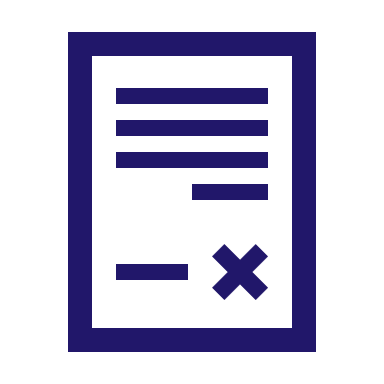 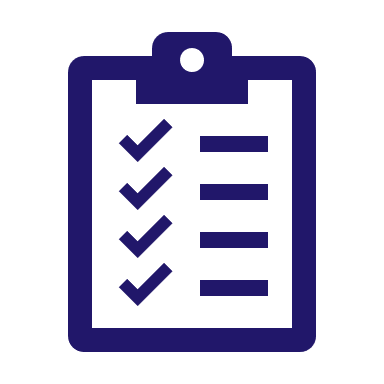 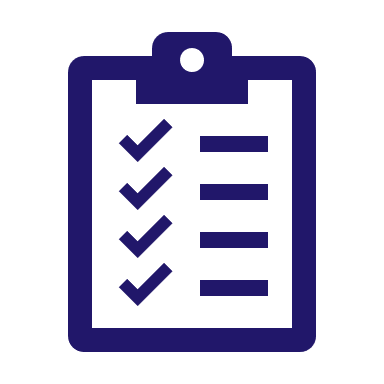 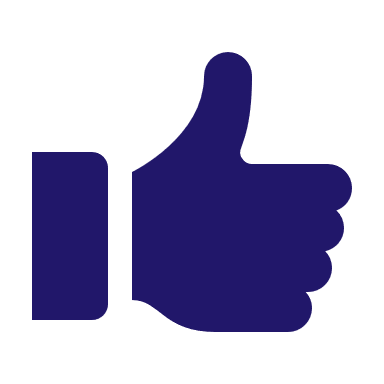 КОЛИЧЕСТВО ПОСТУПИВШИХ ЖАЛОБ ПО НАЛОГОВЫМ СПОРАМ
КОЛИЧЕСТВО РАССМОТРЕННЫХ ЖАЛОБ
КОЛИЧЕСТВО РАССМОТРЕННЫХ ЖАЛОБ ПО РЕЗУЛЬТАТАМ ВНП И КНП
УДЕЛЬНЫЙ ВЕС ЧИСЛА УДОВЛЕТВОРЕННЫХ ЖАЛОБ
[Speaker Notes: За I квартал 2020 года по сравнению с I кварталом 2019 года количество поступивших жалоб по налоговым спорам снизилось на 2,4%, а количество рассмотренных жалоб снизилось на 4,9%. На 1,3 процентных пункта снизилась доля удовлетворенных жалоб из числа рассмотренных. (за 1 квартал 2019 года данный показатель составил 28,8%, за 1 квартал 2020 года – 27,5%). 

При этом количество рассмотренных жалоб на решения по налоговым проверкам по сравнению с I кварталом 2019 года снизилось на 22,4%.

Одновременно ввиду повышения качества досудебного урегулирования споров снизилось количество обращений заявителей в суды после их досудебного рассмотрения в вышестоящих налоговых органах. Так, в 1 квартале 2020 года количество вынесенных судами 1 инстанции решений по заявлениям (искам) налогоплательщиков по налоговым спорам, прошедшим досудебное урегулирование, уменьшилось на 15,8% по сравнению с I кварталом 2019 года.

Сохранение положительной тенденции сокращения числа споров в I квартале 2020 года стало возможным благодаря выработке налоговыми органами единых правоприменительных подходов, изменивших порядок администрирования налогоплательщиков, учету судебной практики при проведении мероприятий налогового контроля, а также доведению правовых позиций при рассмотрении жалоб до налогоплательщиков через размещенные на сайте ФНС России on-line сервисы и средства массовой информации.
Служба на постоянной основе осуществляет наполнение контента размещенного на сайте ФНС России интернет-сервиса «Решения по жалобам», предоставляющего возможность просмотра в свободном доступе наиболее значимых решений, вынесенных по результатам рассмотрения налоговыми органами жалоб (обращений) налогоплательщиков на акты налоговых органов ненормативного характера, действия или бездействие их должностных лиц.]
СУДЕБНАЯ РАБОТА НАЛОГОВЫХ ОРГАНОВ
-10,3 п.п.
-35,6%
90,0%
-32,8%
60,2%
34,9
31,4
МЛРД РУБ.
МЛРД РУБ.
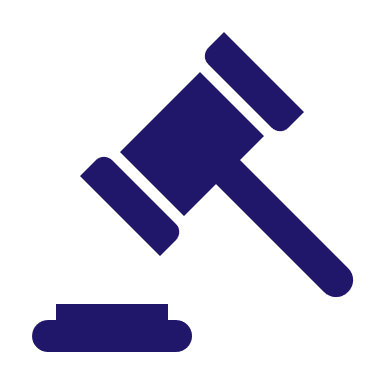 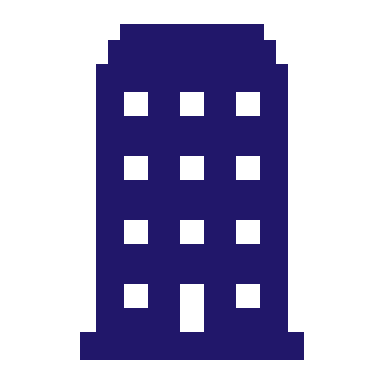 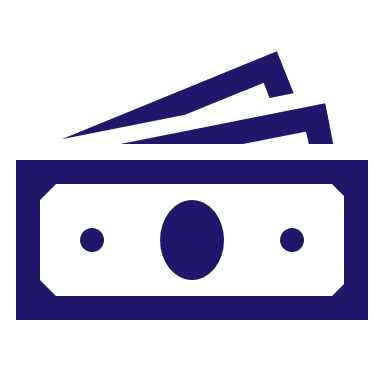 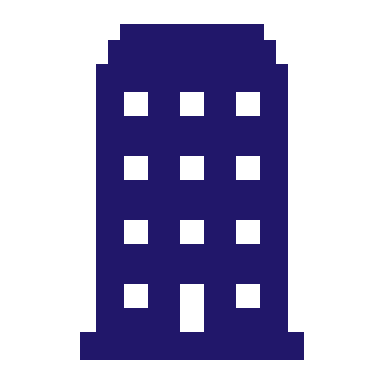 КОЛИЧЕСТВО ДЕЛ, РАССМОТРЕННЫХ
СУДАМИ ПО ВСЕМ КАТЕГОРИЯМ ЛИЦ
УДЕЛЬНЫЙ ВЕС ДЕЛ,
РАССМОТРЕННЫХ В ПОЛЬЗУ НАЛОГОВЫХ ОРГАНОВ
СУММА РАССМОТРЕННЫХ ТРЕБОВАНИЙ
УДЕЛЬНЫЙ ВЕС СУММ ТРЕБОВАНИЙ, 
РАССМОТРЕННЫХ В ПОЛЬЗУ 
НАЛОГОВЫХ ОРГАНОВ
[Speaker Notes: Рост показателей судебной работы за I квартал 2020 года связан с эффективным участием Правового управления ФНС России совместно с правовыми подразделениями Управлений ФНС России по субъектам Российской Федерации в рассмотрении материалов налоговых проверок, а также жалоб налогоплательщиков на стадии досудебного урегулирования судебных споров, осуществляемом в особом порядке, с целью выработки единообразного правового подхода по применению новых правовых концепций, введённых в налоговое законодательство Федеральным законом от 18.07.2017  № 163-ФЗ.

По состоянию на I квартал 2020 года количество рассмотренных судами споров с бизнесом снизилось на 29%   по сравнению с аналогичным периодом прошлого года. Количество  споров, связанных с обжалованием результатов налоговых проверок также снижено на 35% по сравнению с показателем за I квартал 2019 года.

Отмечается рост соотношения сумм требований, рассмотренных в пользу налоговых органов. Так, из общей суммы рассмотренных судами требований по всем спорам с налогоплательщиками в пользу налоговых органов удовлетворено 90%, или 31 млрд рублей.]
КОНТРОЛЬНО-КАССОВАЯ ТЕХНИКА
>3,3
>27
>171
МЛН ЕД.
ТЫС.
МЛН РУБ.
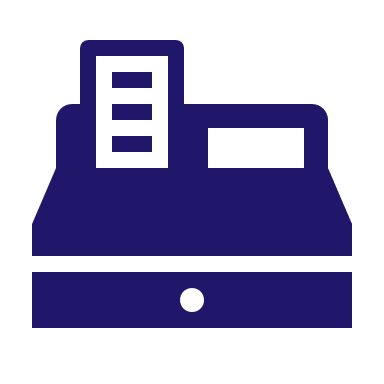 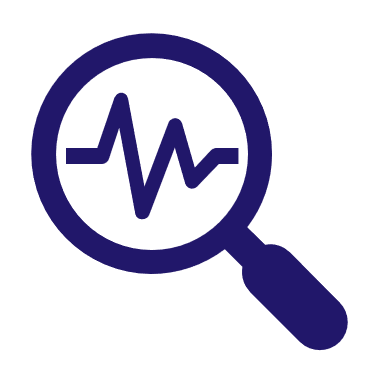 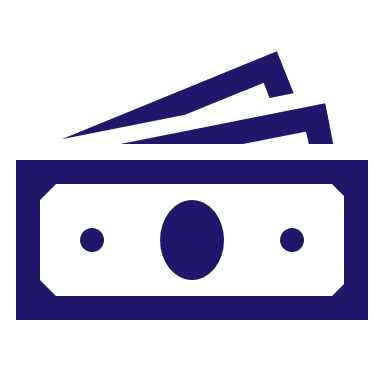 ЗАРЕГИСТРИРОВАНО ККТ
КОЛИЧЕСТВО ПРОВЕРОК СОБЛЮДЕНИЯ ТРЕБОВАНИЙ К ККТ
ПО РЕЗУЛЬТАТАМ ПРОВЕРОК, ВЫЯВИВШИХ НАРУШЕНИЯ, ПРЕДЪЯВЛЕНЫ ШТРАФНЫЕ САНКЦИИ
[Speaker Notes: Продолжается формирование рынка профессиональных участников реформы контрольно-кассовой техники. Так, по состоянию на 01.04.2020:
- в реестр экспертных организаций включены сведения о 9 экспертных организациях; 
- выданы разрешения на обработку фискальных данных 21 организациям; 
- в реестре контрольно-кассовой техники содержатся сведения о 181 модели контрольно-кассовой техники; 
- в реестр фискальных накопителей включены сведения о 18 моделях фискальных накопителей.

В ходе осуществления следующего этапа перехода на новый порядок применения ККТ до 01.07.2021 ФНС России ведется дальнейшая работа по обеспечению перехода отдельных категорий налогоплательщиков, которые в настоящее время не обязаны применять ККТ.]
ГОСУДАРСТВЕННАЯ РЕГИСТРАЦИЯ И УЧЕТ НАЛОГОПЛАТЕЛЬЩИКОВ
-9,5%
-37,0%
+65,5%
-1,1%
+18,5%
-2,6%
3,7
7,3
566,2
4,0
11,2
5,98
МЛН СУБЪЕКТОВ МСП
МЛН
МЛН
ТЫС.
МЛН
МЛН
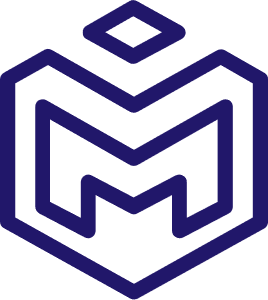 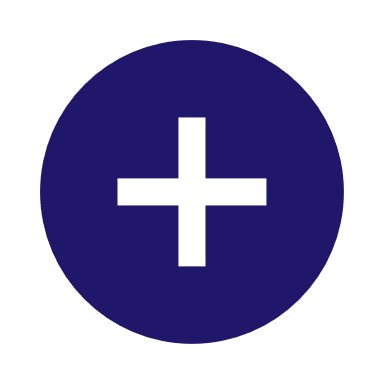 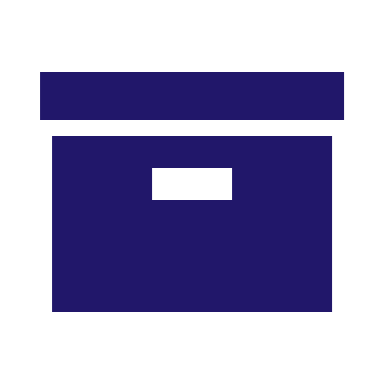 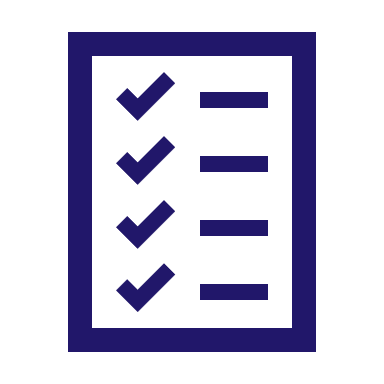 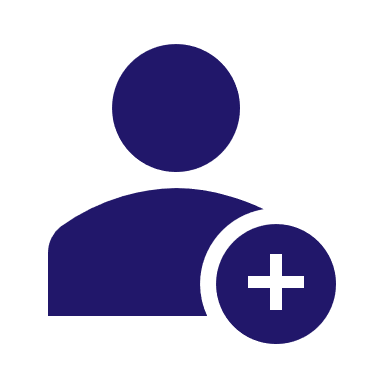 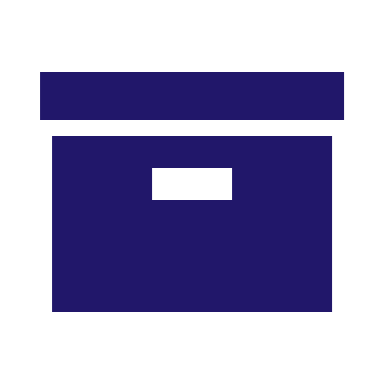 ВНЕСЕНО СВЕДЕНИЙ В ЕГРЮЛ
О ЮРИДИЧЕСКИХ ЛИЦАХ
ВНЕСЕНО СВЕДЕНИЙ В ЕГРЮЛ 
О ЮРИДИЧЕСКИХ ЛИЦАХ, ПРЕКРАТИВШИХ СВОЮ ДЕЯТЕЛЬНОСТЬ
КОЛИЧЕСТВО ПОДАННЫХ НА ГОСУДАРСТВЕННУЮ РЕГИСТРАЦИЮ ПАКЕТОВ ЭЛЕКТРОННЫХ ДОКУМЕНТОВ
ВНЕСЕНО СВЕДЕНИЙ В ЕГРИП ОБ ИНДИВИДУАЛЬНЫХ ПРЕДПРИНИМАТЕЛЯХ
ВНЕСЕНО СВЕДЕНИЙ В ЕГРИП ОБ ИП, ПРЕКРАТИВШИХ СВОЮ ДЕЯТЕЛЬНОСТЬ
РЕЕСТР МСП
[Speaker Notes: По состоянию на 1 апреля 2020 года в Едином государственном реестре юридических лиц (ЕГРЮЛ) содержатся сведения о 3 690,0 тыс. юридических лицах (кроме прекративших свою деятельность) и о 7 294,2 тыс. юридических лицах, прекративших свою деятельность.

По состоянию на 1 апреля 2020 года в Едином государственном реестре индивидуальных предпринимателей (ЕГРИП) содержатся сведения о 4 034,7 тыс.  индивидуальных предпринимателях и крестьянских (фермерских) хозяйств, кроме прекративших свою деятельность.

С использованием сервиса «Подача электронных документов на государственную регистрацию» за 1 кв. 2020 года направлено более 566,2 тыс. пакетов электронных документов.

С 1 августа 2016 года Служба осуществляет ведение Единого реестра субъектов малого и среднего предпринимательства.

По состоянию на 10 апреля 2020 года в реестре содержатся сведения о 5,98 млн. субъектов малого и среднего предпринимательства, из них – 5,7 млн. микропредприятий с доходами до 120 млн. рублей, 222 тыс. малых предприятий и 17,0 тыс. средних предприятий.

За 1 кв. 2020 года пользователями выполнено более 14,3 млн. поисковых запросов, в том числе сформировано около 1,1 млн. выписок из Единого реестра субъектов малого и среднего предпринимательства.]
ОФИЦИАЛЬНЫЙ САЙТ ФНС РОССИИ И СЕРВИСЫ
НА САЙТЕ ФНС РОССИИ ПРЕДСТАВЛЕНО БОЛЕЕ 
50
 СЕРВИСОВ
ЛИЧНЫЙ КАБИНЕТ НАЛОГОПЛАТЕЛЬЩИКА ИНДИВИДУАЛЬНОГО ПРЕДПРИНИМАТЕЛЯ
ЛИЧНЫЙ КАБИНЕТ НАЛОГОПЛАТЕЛЬЩИКА  ЮРИДИЧЕСКОГО ЛИЦА
ЛИЧНЫЙ КАБИНЕТ НАЛОГОПЛАТЕЛЬЩИКА ДЛЯ ФИЗИЧЕСКИХ ЛИЦ
«ПРОВЕРКА КОРРЕКТНОСТИ ЗАПОЛНЕНИЯ СЧЕТОВ-ФАКТУР»
ГРУППА СЕРВИСОВ «РИСКИ БИЗНЕСА: ПРОВЕРЬ СЕБЯ И КОНТРАГЕНТА»
«СВЕДЕНИЯ ОБ ИНН ФИЗИЧЕСКОГО ЛИЦА»
2,06
896
29,9
>39,5
>225,7
212,3
МЛН ИП
ТЫС.ОРГАНИЗАЦИЙ
МЛН ЧЕЛОВЕК
ОБРАЩЕНИЙ К WEB-СЕРВИСУ
МЛН ОБРАЩЕНИЙ
МЛН ОБРАЩЕНИЙ
ОКАЗАНИЕ УСЛУГ НАЛОГОПЛАТЕЛЬЩИКАМ
>2,5
99,4%
МЛН
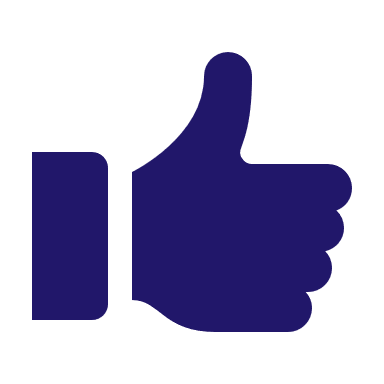 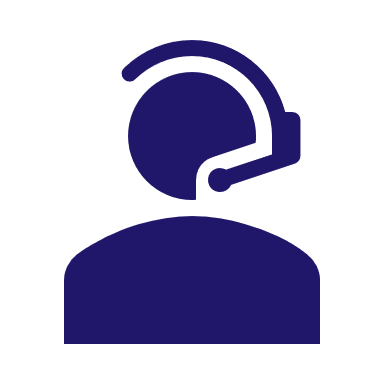 УРОВЕНЬ УДОВЛЕТВОРЕННОСТИ ГРАЖДАН КАЧЕСТВОМ ПРЕДОСТАВЛЕНИЯ ГОСУДАРСТВЕННЫХ УСЛУГ ФНС РОССИИ
КОЛИЧЕСТВО ВЫЗОВОВ 
В ЕДИНЫЙ КОНТАКТ-ЦЕНТР
[Speaker Notes: В целях сокращения времени ожидания в очереди, для оптимизации процесса приёма налогоплательщиков проводится работа по оснащению инспекций ФНС России по субъектам Российской Федерации программно-аппаратными комплексами автоматизации обслуживания граждан и организаций в территориальных налоговых органах (системами управления очередью). 

В рамках работ по совершенствованию  информирования налогоплательщиков ФНС России ведёт активную информационно-просветительскую работу по повышению налоговой грамотности.

Начиная с апреля 2015 года ФНС России открыла для налогоплательщиков бесплатный общефедеральный телефонный номер единого Контакт-центра 8-800-222-22-22 (далее – ЕКЦ). Сейчас этот номер доступен во всех регионах Российской Федерации. Таким образом, налогоплательщики могут получать информацию по наиболее актуальным вопросам налогового администрирования бесплатно, вне зависимости от места регистрации, места нахождения и в удобное для них время. За 1 квартал 2020 год в ЕКЦ поступило более 2,5 млн. вызовов.

Указом Президента Российской Федерации от 07.05.2012 № 601 установлено значение целевого показателя «Уровень удовлетворённости граждан Российской Федерации качеством предоставления государственных услуг - не менее 90%».

В соответствии с постановлением Правительства Российской Федерации от 12.12.2012 № 1284 в ФНС России внедрена система мониторинга качества предоставления государственных услуг территориальными налоговыми органами, полученные результаты учитываются при решении кадровых вопросов. 

По результатам 1 квартала 2020 года ФНС России получено более 2,1 млн. оценок граждан, а среднее значение показателя уровня удовлетворённости граждан качеством предоставления государственных услуг ФНС России составило 99,4%.]
АДМИНИСТРИРОВАНИЕ КРУПНЕЙШИХ НАЛОГОПЛАТЕЛЬЩИКОВ
8
12
2 993
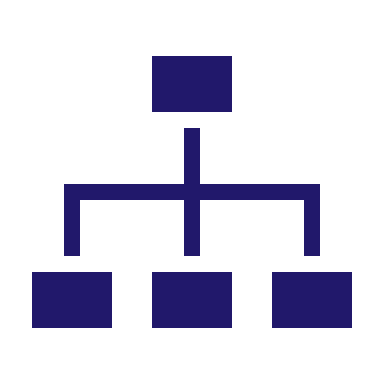 ВЕРТИКАЛЬНО ИНТЕГРИРОВАННАЯСИСТЕМА АДМИНИСТРИРОВАНИЯ
МЕЖРЕГИОНАЛЬНЫХ ИНСПЕКЦИЙ
МЕЖРАЙОННЫХ ИНСПЕКЦИЙ
КРУПНЕЙШИХ НАЛОГОПЛАТЕЛЬЩИКОВ
х2
х2,9
123
8
МЛН РУБ.
МЛРД РУБ.
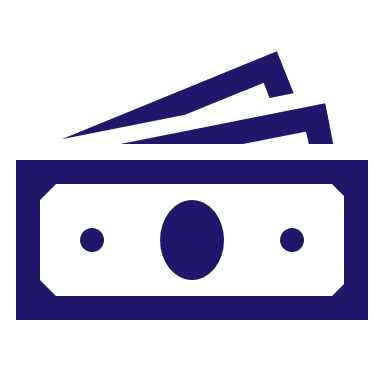 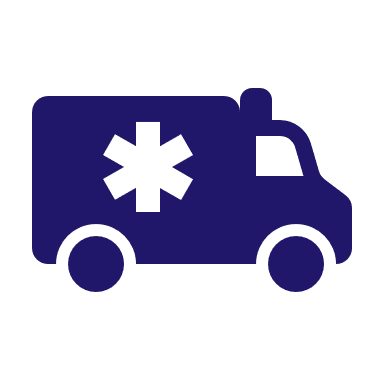 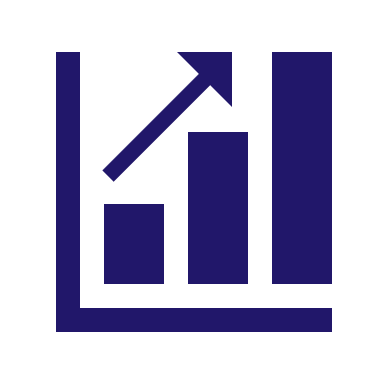 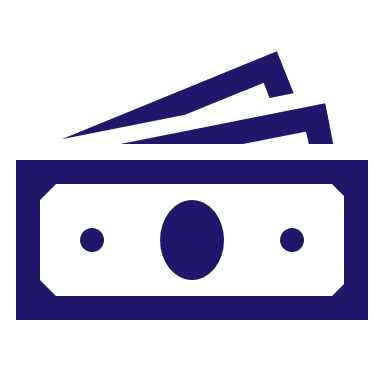 ПОСТУПЛЕНИЯ В БЮДЖЕТ ПО РЕЗУЛЬТАТАМ КОНТРОЛЬНОЙ РАБОТЫ
КОЛИЧЕСТВО ВЫЕЗДНЫХ 
НАЛОГОВЫХ ПРОВЕРОК
ЭФФЕКТИВНОСТЬ ВЫЕЗДНЫХ НАЛОГОВЫХ ПРОВЕРОК
ПОСТУПЛЕНИЯ В БЮДЖЕТ ОТ ДОБРОВОЛЬНОГО УТОЧНЕНИЯ КРУПНЕЙШИМИ НАЛОГОПЛАТЕЛЬЩИКАМИ НАЛОГОВЫХ ОБЯЗАТЕЛЬСТВ
[Speaker Notes: В 2019 году начала функционировать новая вертикально интегрированная модель организации администрирования крупнейших налогоплательщиков.

Система администрирования межрегиональных инспекций и находящихся в их подчинении межрайонных инспекций по крупнейшим налогоплательщикам обеспечивает повышение качества администрирования, выявление характерных для определенных отраслей (групп налогоплательщиков) вопросов, выработку и доведение единых методологических подходов, а также рост дополнительных поступлений в бюджет Российской Федерации.

По состоянию на 01.04.2020 в межрегиональных (межрайонных) инспекциях ФНС России по крупнейшим налогоплательщикам администрируются 2 993 крупнейших налогоплательщика.

Межрегиональными и межрайонными инспекциями ФНС России по крупнейшим налогоплательщикам за I квартал 2020 года обеспечен более чем в 2 раза рост поступлений в бюджет по результатам контрольной работы по сравнению с аналогичным периодом прошлого года.

За I квартал 2020 года в сопоставлении I кварталом 2019 года уменьшилось на 91 единицу (или в 2,9 раза) совокупное количество выездных налоговых проверок, проведенных межрегиональными и межрайонными инспекциями ФНС России по крупнейшим налогоплательщикам и одновременно на 2% возросла их эффективность.

Также, с 2019 года ФНС России смещены акценты в работе по обеспечению дополнительных поступлений в бюджет с выездного налогового контроля на побуждение крупнейших налогоплательщиков к добровольному уточнению своих обязательств и сокращению налоговых споров. Так по итогам I квартала 2020 года сумма поступлений в бюджет от добровольного уточнения крупнейшими налогоплательщиками налоговых обязательств соответствует данному показателю за I квартал 2019 года и составляет 8 млрд рублей.]
ОСНОВНЫЕ ИЗМЕНЕНИЯ НАЛОГОВОГО ЗАКОНОДАТЕЛЬСТВА
Федеральный закон от 06.02.2020 №8-ФЗ «О внесении изменений в статьи 346.43 и 346.45 части второй Налогового кодекса Российской Федерации»
Федеральный закон от 01.04.2020 № 102-ФЗ «О внесении изменений в части первую и вторую Налогового кодекса Российской Федерации и отдельные законодательные акты Российской Федерации»
Постановление Правительства РФ «О мерах по обеспечению устойчивого развития экономики» от 02.04.2020 № 409 (с учетом изм. от 24.04.2020 №570)
Федеральный закон от 22.04.2020 № 121-ФЗ «О внесении изменений в часть вторую Налогового кодекса Российской Федерации»
[Speaker Notes: Федеральный закон от 06.02.2020 №8-ФЗ «О внесении изменений в статьи 346.43 и 346.45 части второй Налогового кодекса Российской Федерации», расширил установленный пунктом 2 статьи 346.43 Кодекса перечень видов предпринимательской деятельности, в отношении которых может применяться ПСН, включив в него такие виды деятельности, как животноводство и растениеводство, а также услуги, связанные с этими видами деятельности.

Федеральный закон от 01.04.2020 № 102-ФЗ «О внесении изменений в части первую и вторую Налогового кодекса Российской Федерации и отдельные законодательные акты Российской Федерации».
Правительству РФ предоставлены дополнительные полномочия по изданию в 2020 году нормативных правовых актов по отдельным вопросам налогового регулирования, в частности продления установленных Кодексом сроков уплаты налогов (авансовых платежей по налогам), в том числе предусмотренных специальными налоговыми режимами, сборов, страховых взносов,  продление сроков представления в налоговые органы налоговых деклараций (расчетов).
Кроме того, статья 346.25 Кодекса дополнена пунктом 2.2, исходя из которого организации и ИП, применявшие ЕНВД или ПСН до перехода на УСН с объектом налогообложения в виде доходов, уменьшенных на величину расходов, при определении налоговой базы по налогу, уплачиваемому в связи с применением УСН, могут учесть произведенные до перехода на УСН расходы по оплате стоимости товаров, приобретенных для дальнейшей реализации, которые будут учитываться по мере реализации указанных товаров в соответствии с подпунктом 2 пункта 2 статьи 346.17 кодекса.
При этом расходы, непосредственно связанные с реализацией указанных товаров, в том числе расходы по хранению, обслуживанию и транспортировке, при применении УСН учитываются в том отчетном (налоговом) периоде, в котором была произведена их фактическая оплата после перехода на УСН.

Постановление Правительства РФ «О мерах по обеспечению устойчивого развития экономики» от 02.04.2020 № 409 (с учетом изм. от 24.04.2020 №570).
Пунктом 1  Постановления № 409 предусмотрено продление сроков уплаты отдельных налогов (авансовых платежей) и страховых взносов для организаций и ИП, включенных в единый реестр субъектов малого и среднего предпринимательства по состоянию на 01.03.2020 и занятых в сферах деятельности, наиболее пострадавших в условиях ухудшения ситуации в связи с распространением новой коронавирусной инфекции, а именно:
на 6 месяцев: налог на прибыль организаций, ЕСХН, УСН за 2019 год; 
на 6 месяцев: налоги (кроме НДС, НПД, налогов, уплачиваемых к качестве налогового агента) и авансовые платежи по налогам за март и 1 квартал 2020 года;
на 4 месяца: налоги (кроме НДС, НПД, налогов, уплачиваемых к качестве налогового агента) и авансовые платежи по налогам за апрель-июнь, 2 квартал и первое полугодие 2020 года, а также ПСН, срок уплаты которого приходится на 2 квартал 2020 года.
Справочно: 
Из стенограммы выступления Президента РФ В.В. Путина от 11.05.2020 предусмотрены дополнительные меры поддержки:
- списание платежей (кроме НДС) за 2 квартал 2020 года  для организаций и ИП, которые являются субъектами  МСП и относятся к пострадавшим отраслям, а также для социально ориентированных НКО;
- возврат  налога на доход, уплаченного в 2019 году  самозанятыми гражданами.
Для тех организаций и ИП, которые являются субъектами МСП и относятся к пострадавшим отраслям, уплата сумм налогов (авансовых платежей), страховых взносов, предусмотренных подпунктами "а" - "в" пункта 1 постановления от 02.04.2020 № 409, производится равными частями в размере 1/12 указанной суммы ежемесячно, не позднее последнего числа, начиная с месяца, следующего за месяцем, в котором  наступает продленный срок уплаты соответствующих платежей.
Пунктом 3 Постановления №409 предусмотрено продление сроков представления деклараций организациям и ИП, а именно:
на 3 месяца для деклараций (кроме НДС), налоговых расчетов о суммах, выплаченных иностранным организациям доходов, налоговых деклараций по налогу на  прибыль иностранных организаций, срок подачи которых приходится на март-май 2020;
до 15 мая 2020 года: для НДС за 1 квартал 2020 года.


Федеральный закон от 22.04.2020 № 121-ФЗ «О внесении изменений в часть вторую Налогового кодекса Российской Федерации».
Установлена возможность  учета в расходах по налогу  на прибыль затрат на:
 приобретение, сооружение, изготовление, доставку и доведение до состояния, в котором они пригодны для использования, медицинских изделий для диагностики (лечения) новой коронавирусной инфекции по перечню, утверждаемому Правительством РФ. Такие медицинские изделия не подлежат амортизации.
 дезинфекцию помещений, приобретение приборов, лабораторного оборудования, спецодежды и других средств индивидуальной и коллективной защиты.
Также предусмотрено, что не подлежат налогообложению доходы в виде субсидий, полученных из федерального бюджета субъектами  МСП, ведущими деятельность в отраслях российской экономики, в наибольшей степени пострадавших в результате распространением новой коронавирусной инфекции.
Для налогоплательщиков, уплачивающих ежемесячные  авансовые платежи по налогу на прибыль организаций в  течение  отчетного (налогового) периода, предусмотрена возможность перехода на  уплату ежемесячных авансовых платежей, исходя из фактически полученной прибыли,  начиная  с  апреля 2020. Чтобы воспользоваться этим правом, налогоплательщик обязан уведомить налоговый орган. 
Аналогично, с 01.01.2020 налогоплательщики ЕСХН и УСН, применяющие объект налогообложения в виде доходов, уменьшенных на величину расходов, при определении объекта налогообложения могут учесть расходы на дезинфекцию помещений и приобретение приборов, лабораторного оборудования, спецодежды и других средств индивидуальной и коллективной защиты для выполнения санитарно-эпидемиологических и гигиенических требований органов государственной власти и органов местного самоуправления, их должностных лиц в связи с распространением новой коронавирусной инфекции (подпункта 46 пункта 2 статьи 346.5, подпункт 39 пункта 1 статьи 346.16 Кодекса).]